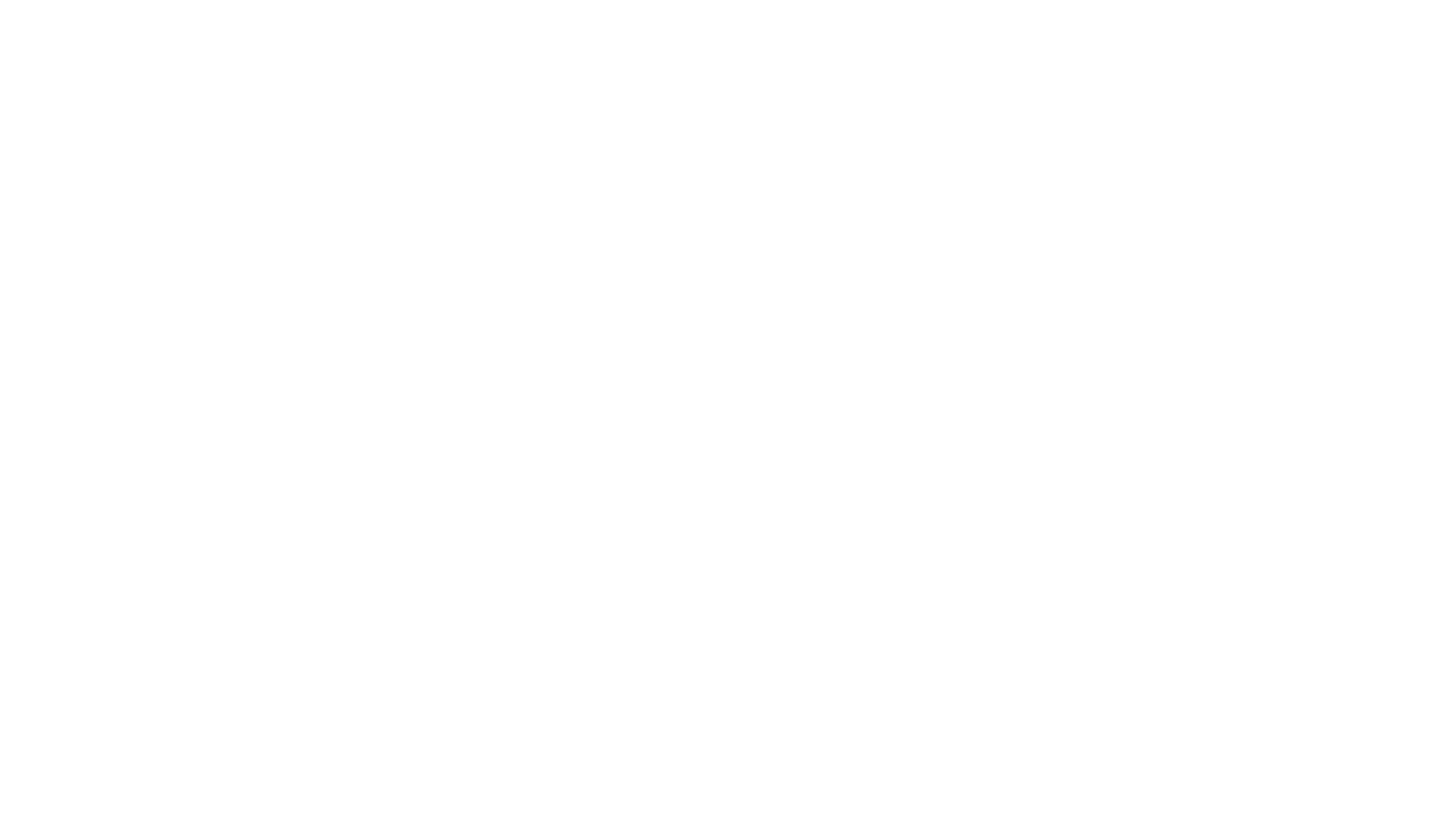 Jouw route 
naar avontuur
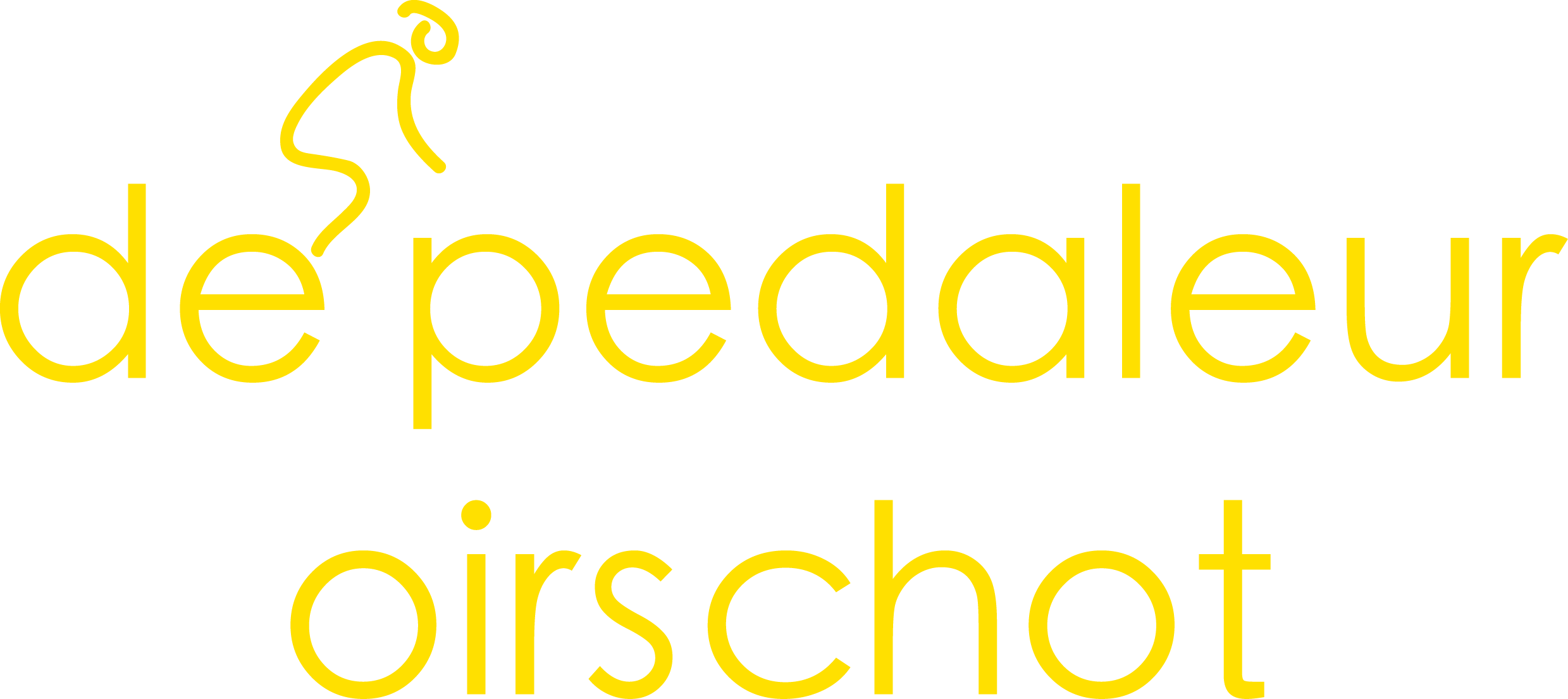 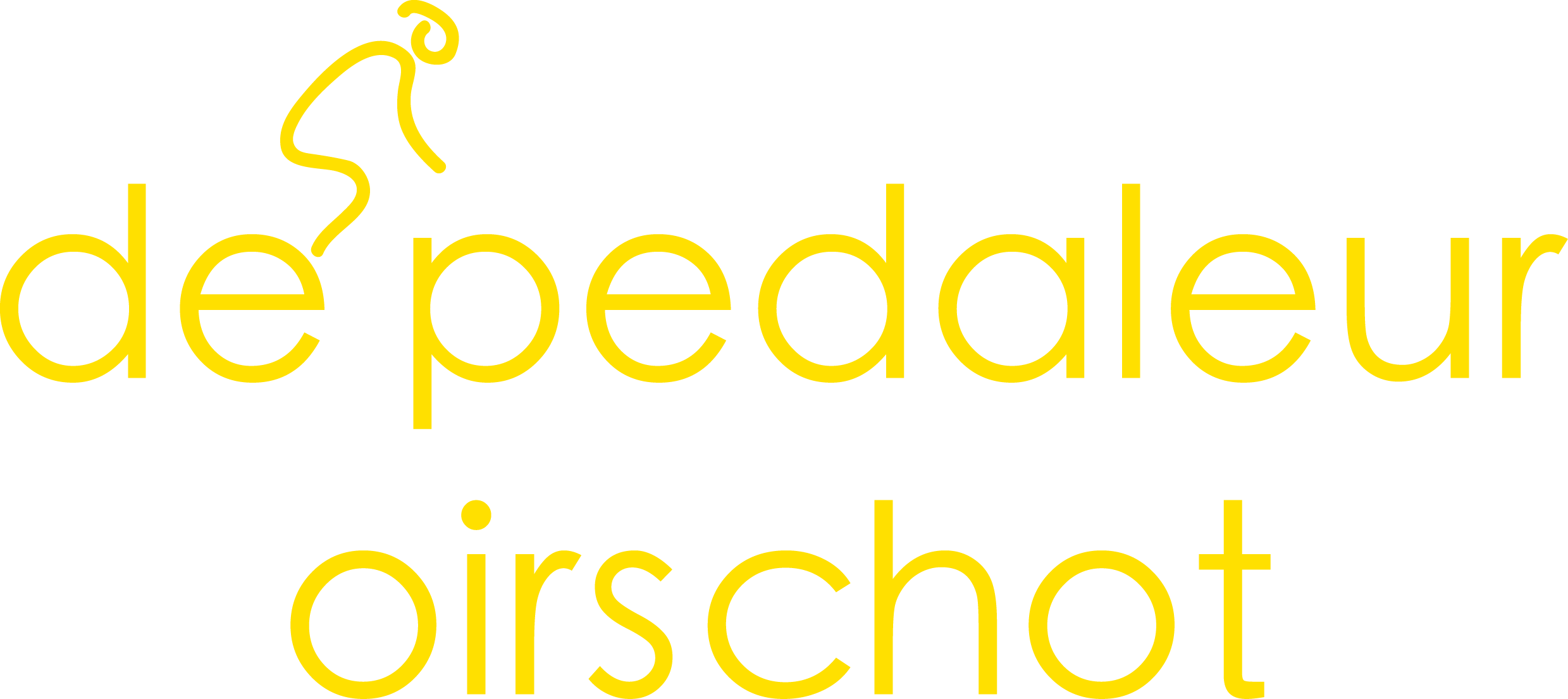 Programma
Doelstellingen
Routeplanners
Live demo
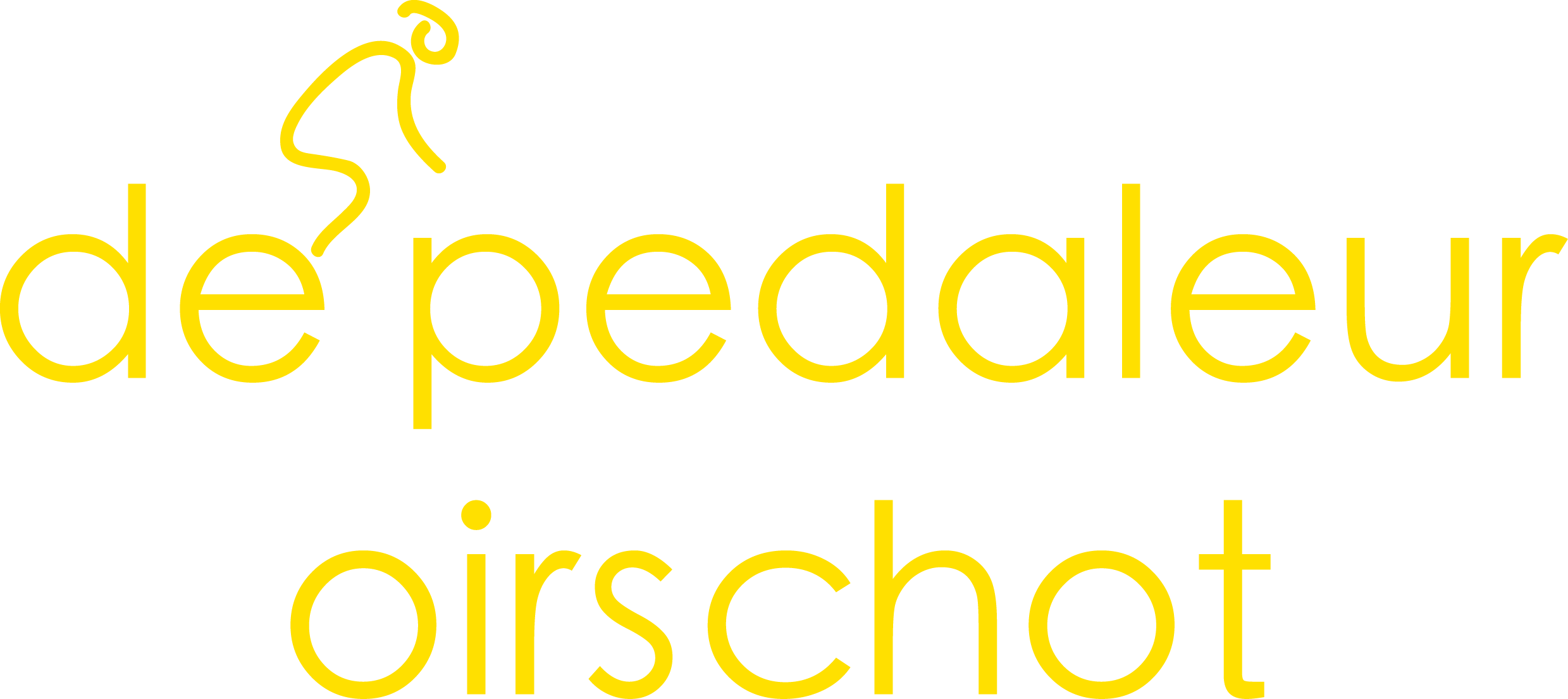 Doelstellingen
Waar wil je naar toe
Voor wie 
Tijd/Km
Weer
Volgauto
Koffie
Race/mtb/gravel
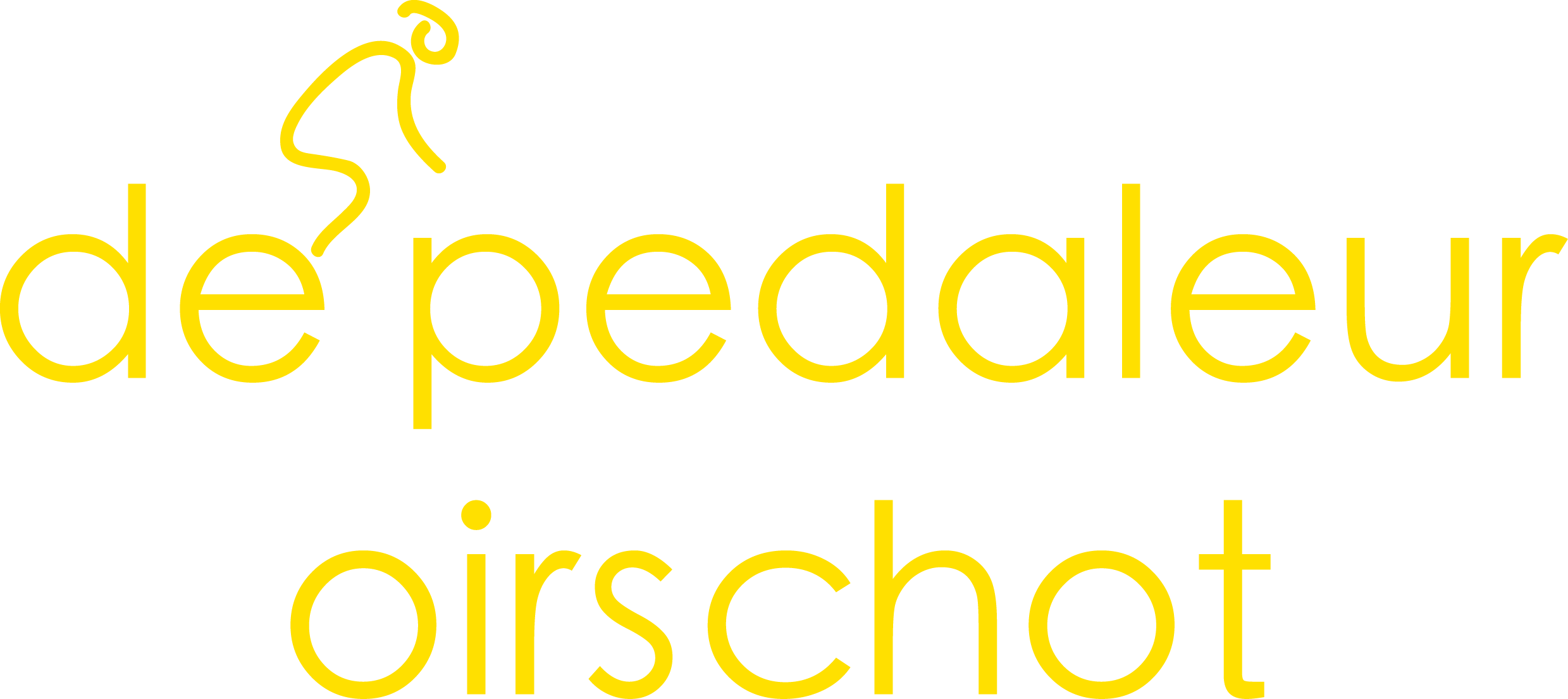 Progamma’s voor routeplanning
Strava
RouteYou
Garmin Basecamp
Komoot
Knooppuntenroute
Google
En nog diverse andere.
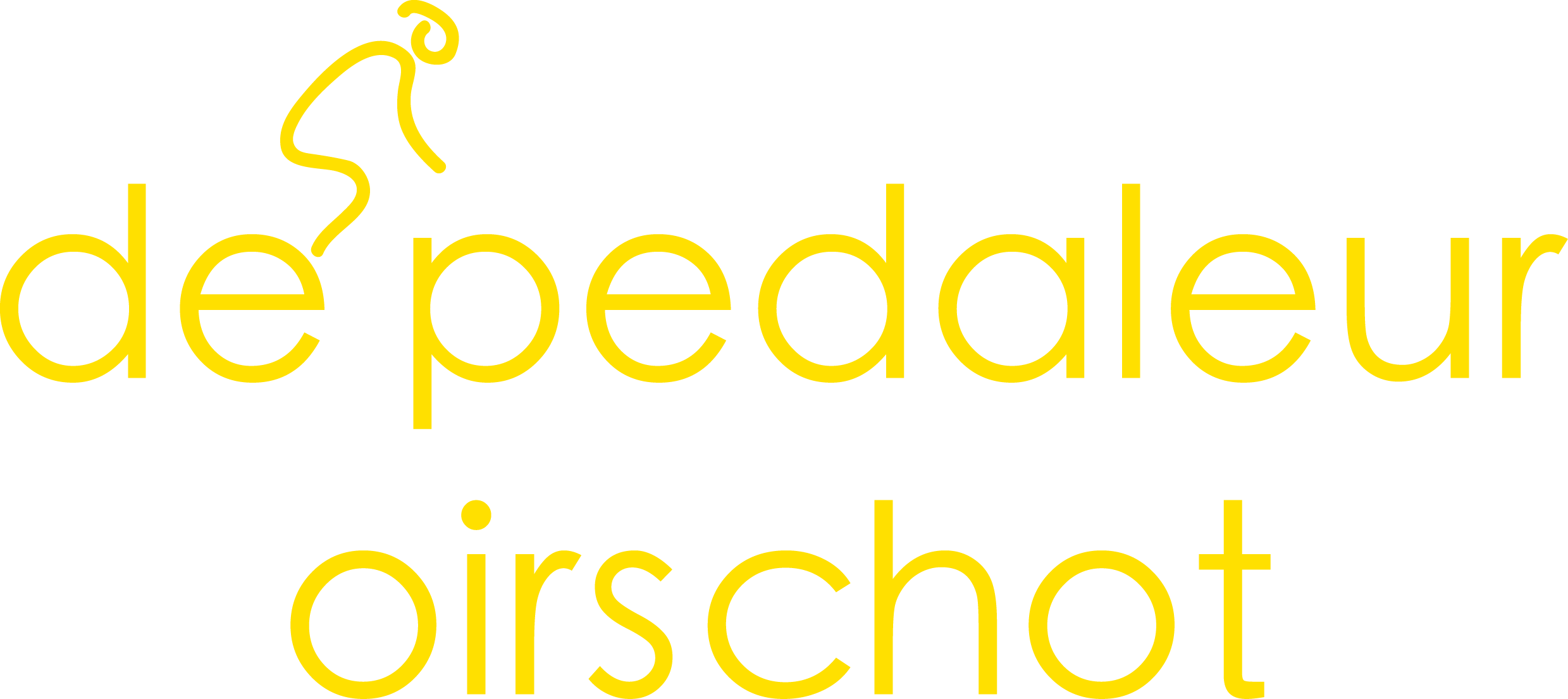 Garmin Basecamp.

Een offline programma van Garmin. 
Werkt het best met een Garmin navigatie.
Heeft geen internet nodig.
Je moet zelf de update installeren.
Zeer uitgebreid.
Volgt niet altijd de harde weg.
Delen van je route via het versturen van een GPX bestand.
(GPX bestand is het standaard bestandsformat welke in vrijwel alle routeplanning programma’s en navigatiesystemen in te lezen is.
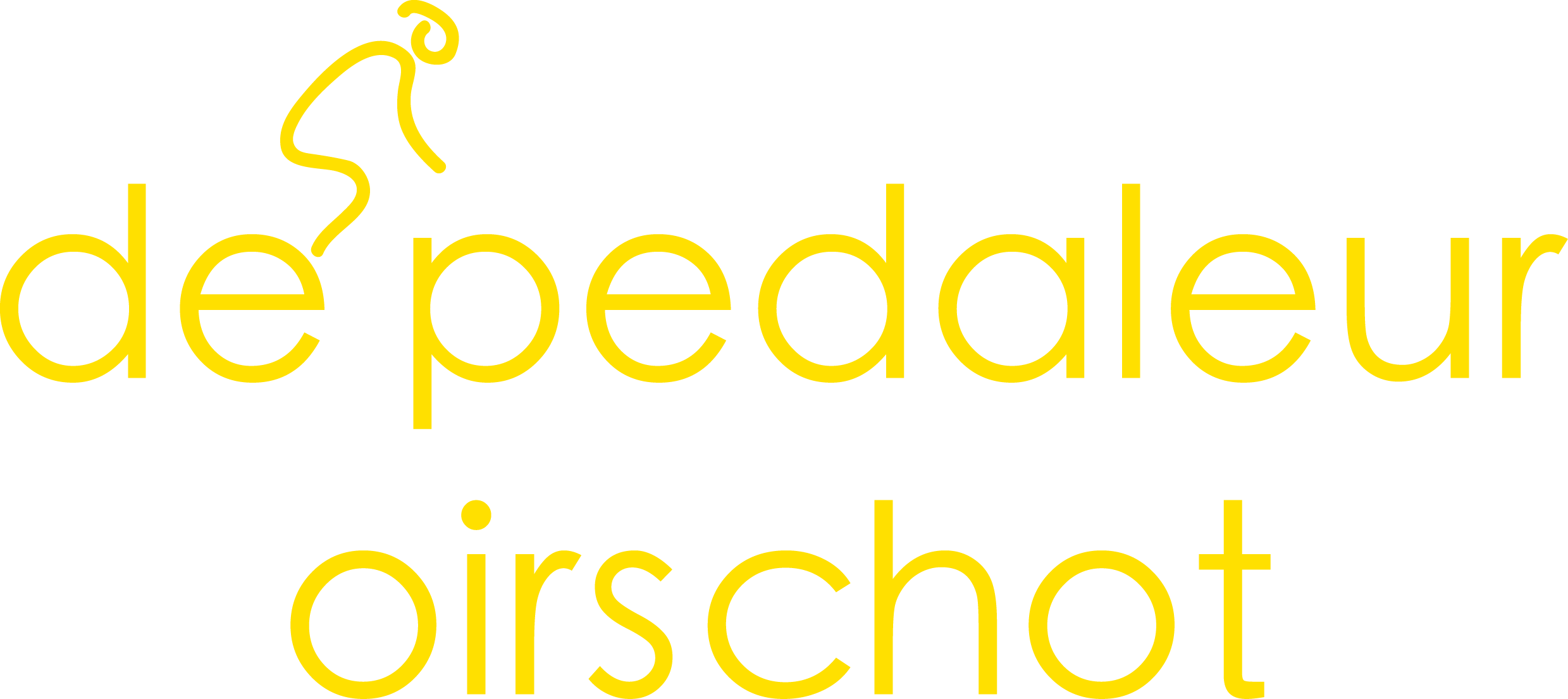 RouteYou.

Een online programma. 
Je moet inloggen.
Is onafhankelijk van device. 
Veel reclame in gratis versie
Biedt de mogelijkheid om fietsroutes te plannen die 	rekening houden met een volgwagen.
Er staan al veel routes op (ook die van de Pedaleur).
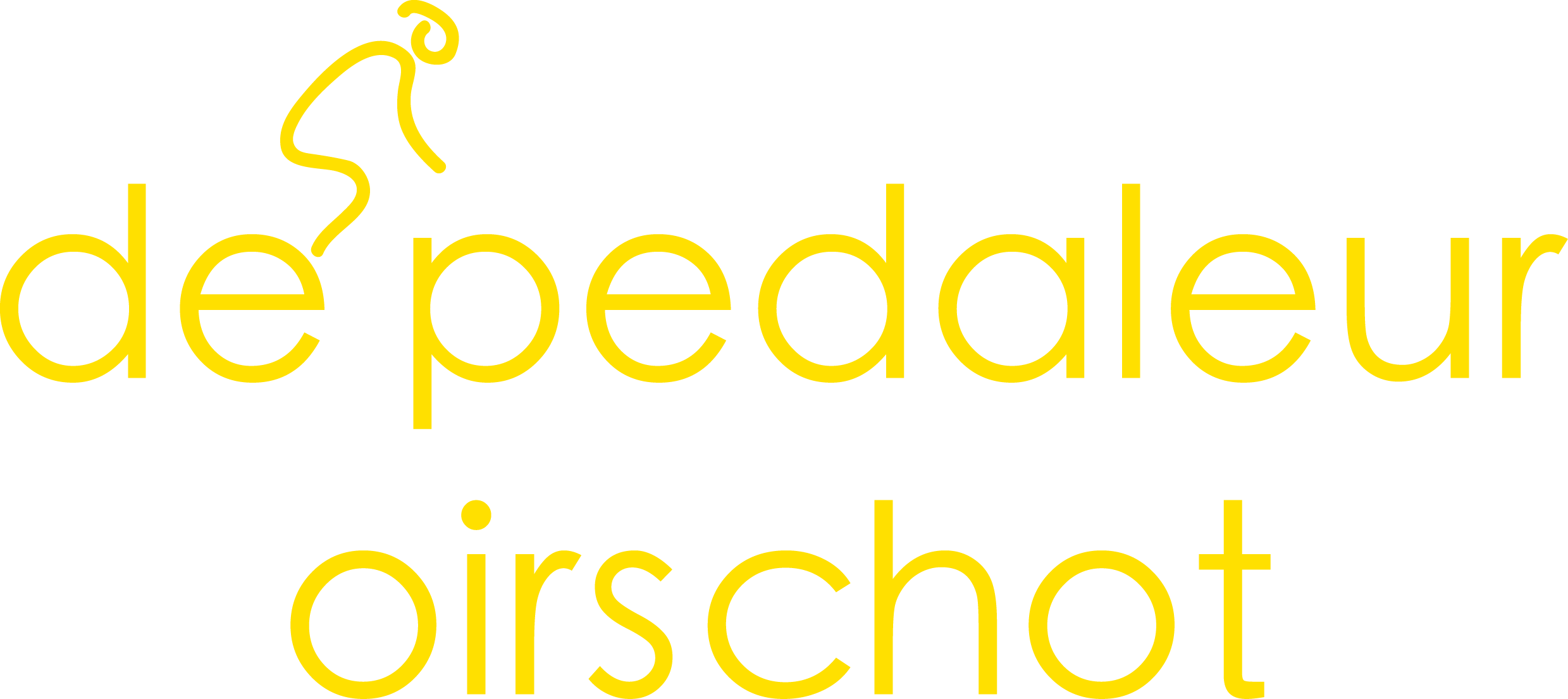 Google.

Een online programma. 

Ik gebruik Google Maps alleen voor Streetview:

Kijken of de volgwagen er door kan.
De situatie bekijken
Handig bij het plannen.
De situatie alvast verkennen.
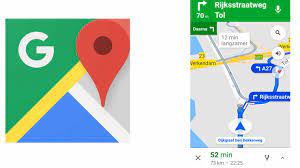 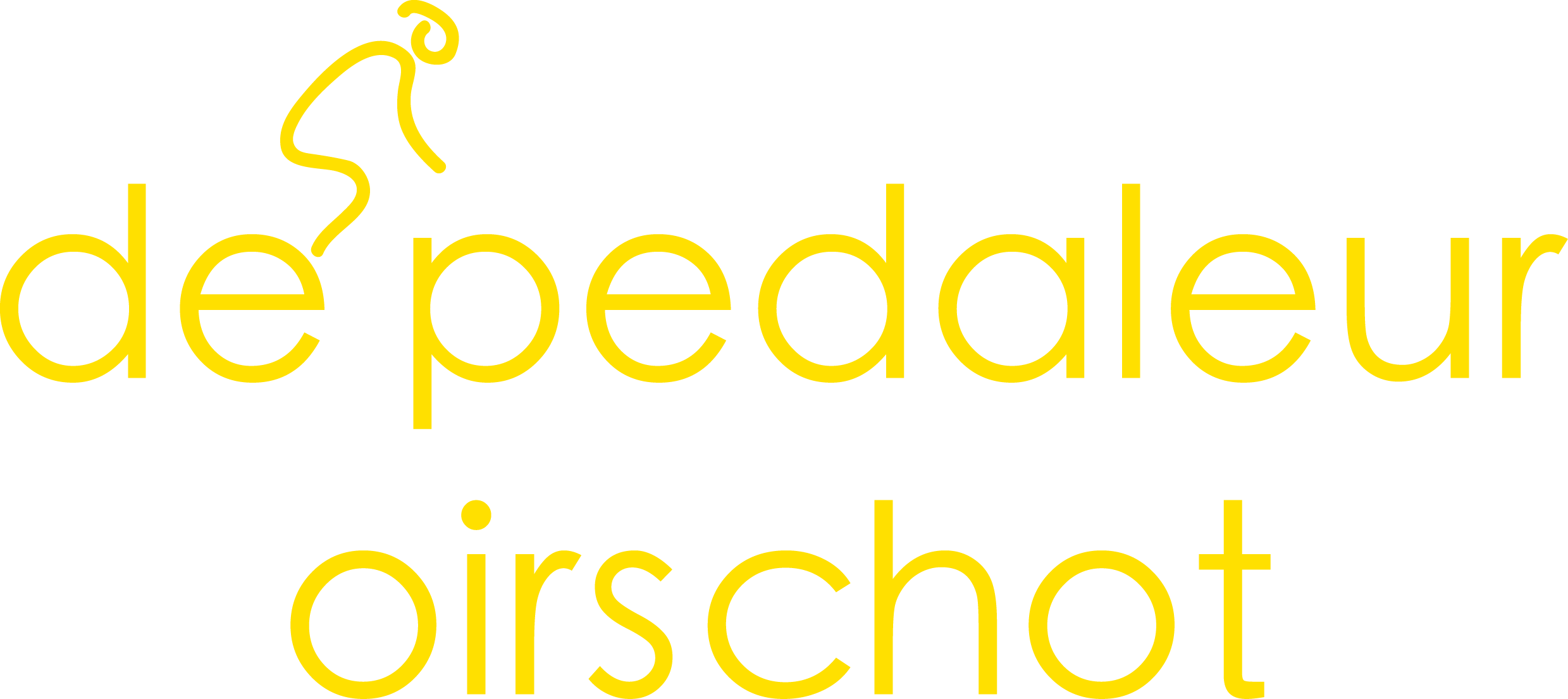 Komoot.

Een online programma. 
Je moet inloggen.
Is onafhankelijk van device. 
Geschikt voor Race, MTB en Gravel.
Redelijk eenvoudig te bedienen.
Veel extra informatie.
Handig routes delen.
Routes direct op je navigatie.
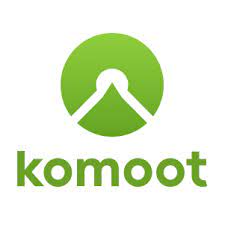 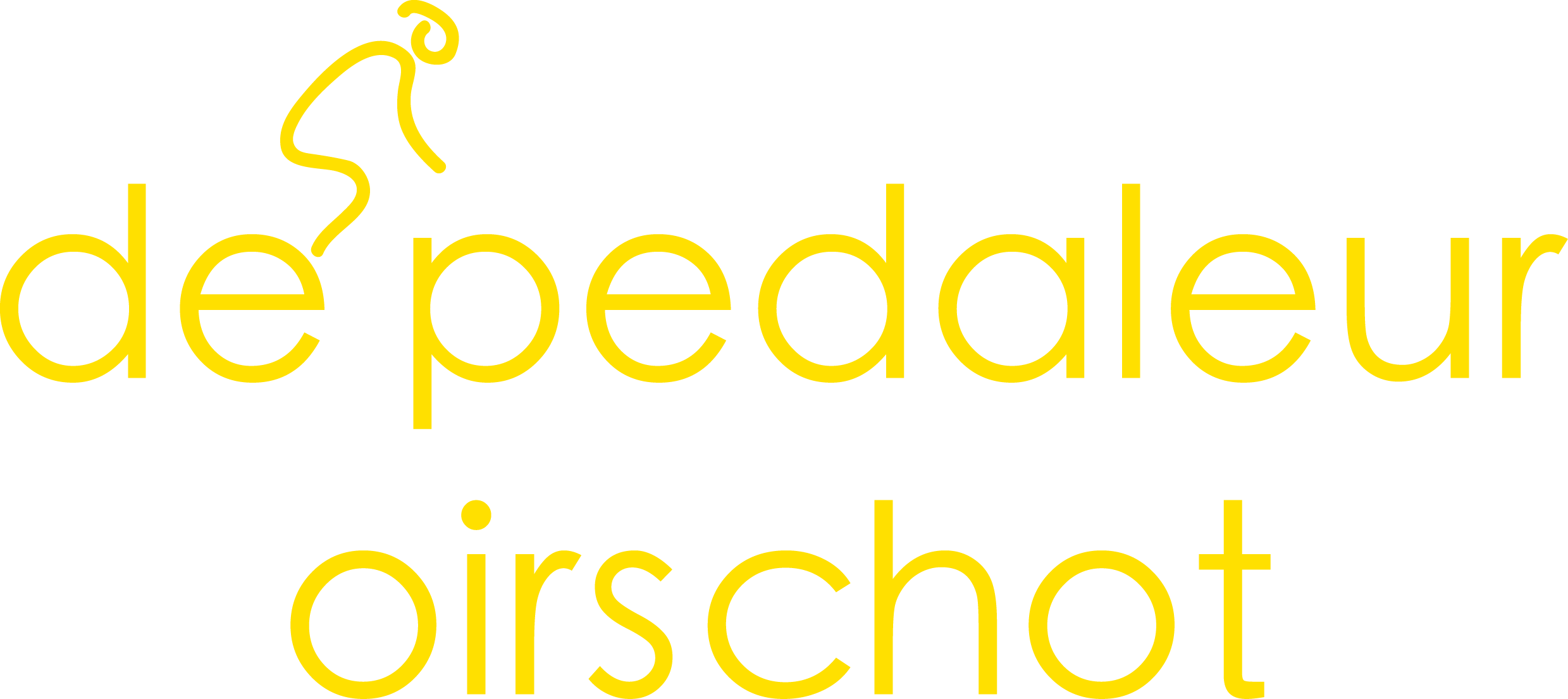 Vragen?

martien@martienvandeschoot.nl